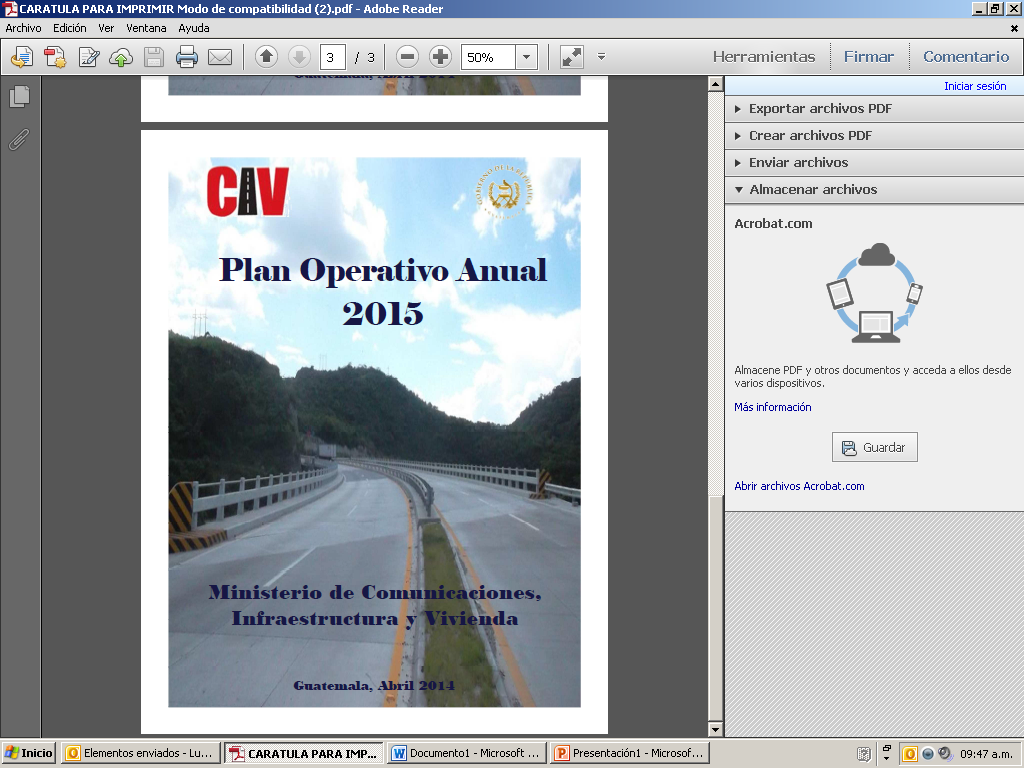 Guatemala, Marzo 2015